Report about HERA-B modules
Carlos Ayerbe-Gayoso(College of William and Mary)
SBS Collaboration Meeting – February 6th 2013
REMINDER

HERA-B ECal modules are of Shashlik kind.
Middle and outer ECal modules have the same cross-section, 11.5x11.5 cm2 . The length is of 34 cm (20X0)
Middle sections are divided in 4 sections, outer consists in only one section
2/5/2013
2
We got 10 Ecal HERA-B Modules borrowed from ITEP (Moscow – Russia)
They consist in 5 middle and 5 outer modules 
They had been transported from DESY (Hamburg-Germany) last November and arrived to Jlab in December
In order to test them, the modules are placed in TEDF’s High Bay, at Hall A space.
2/5/2013
3
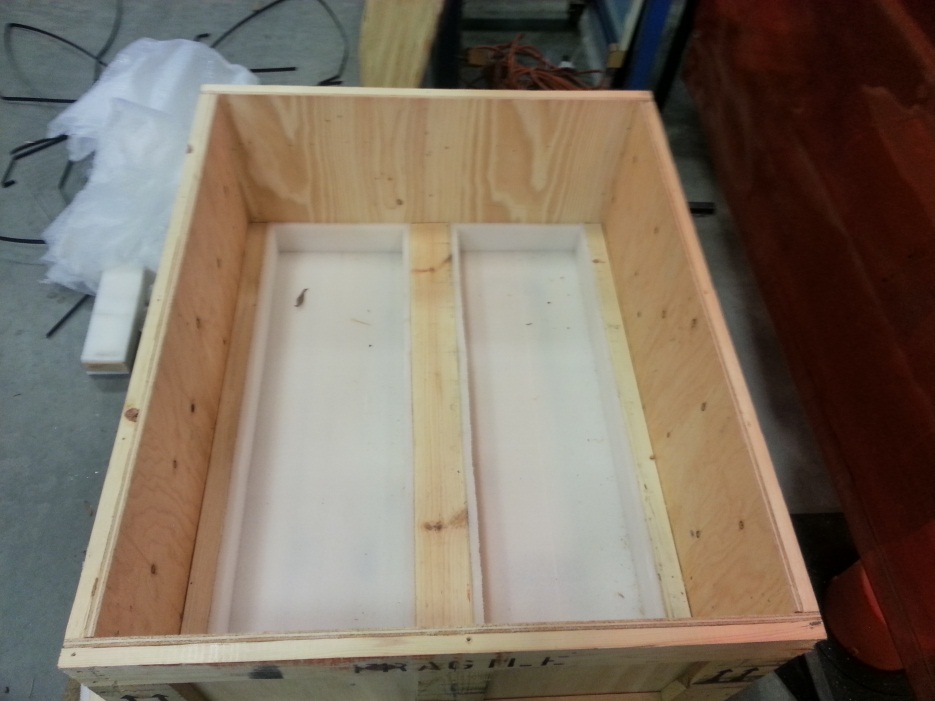 The modules were packed in a wooden box provided by DESY Shipping and handling dept.
(wooden box should comply USA customs admittance)
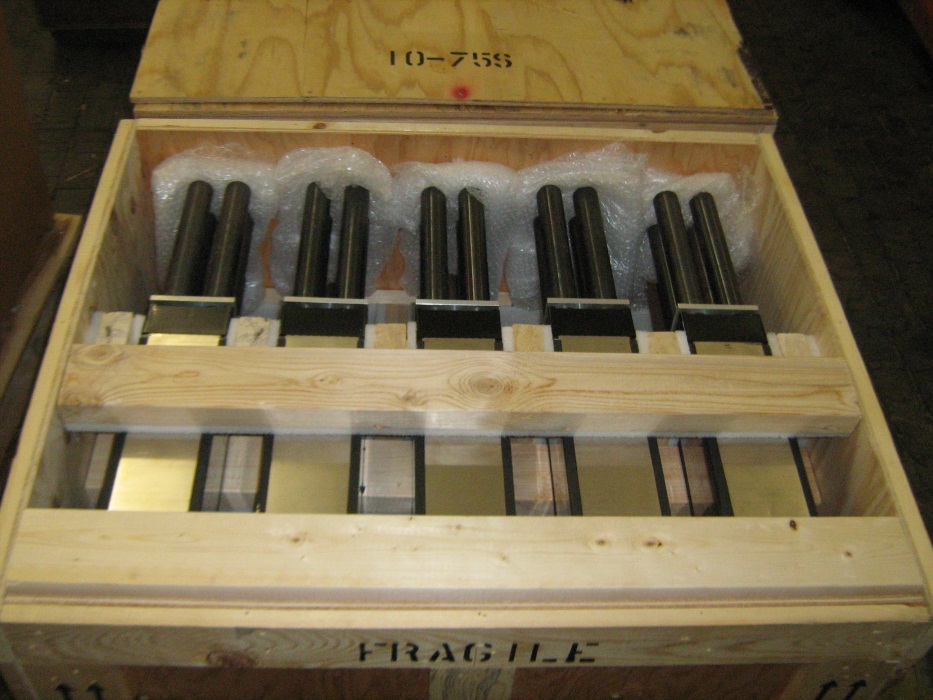 Middle modules
Outer modules
2/5/2013
4
[Speaker Notes: Although the box looks correct for transport, is was not optimized for the modules.
There is a set of wooden beams fixed to the box. 
They were used to place the modules. 
This was assuming that the modules were a rigid structure. 
These beams had introduced some stress in the modules giving them some deformations and breaking the black paper which covers the  modules.]
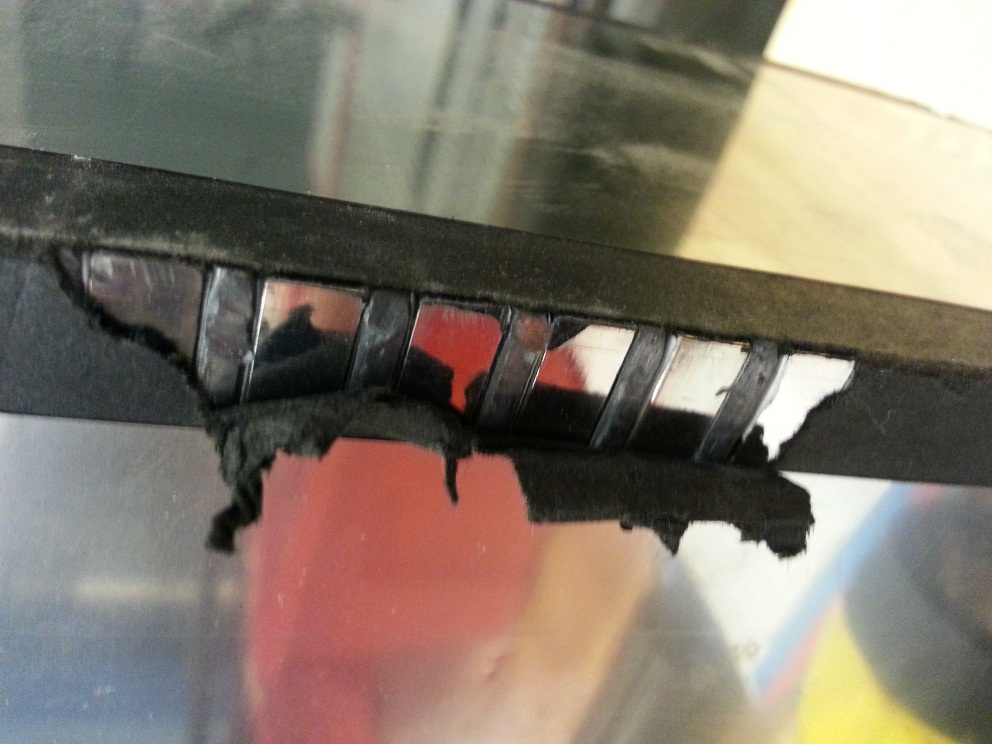 Light tight paper broken, showing the structure of lead+sintillators
Deformation of the module structure
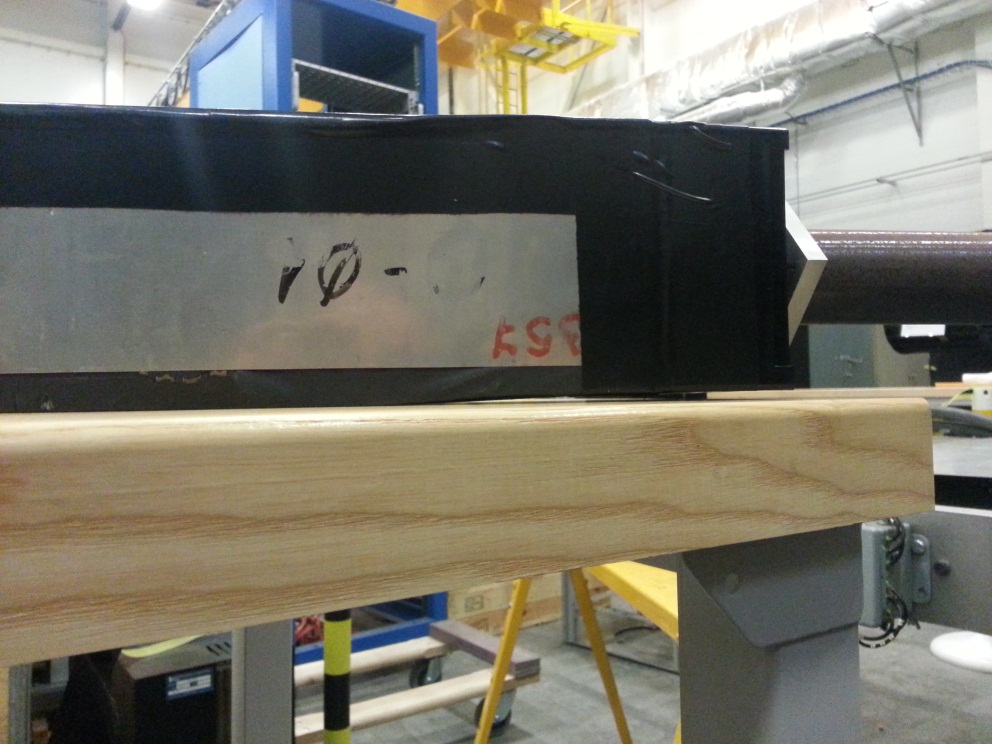 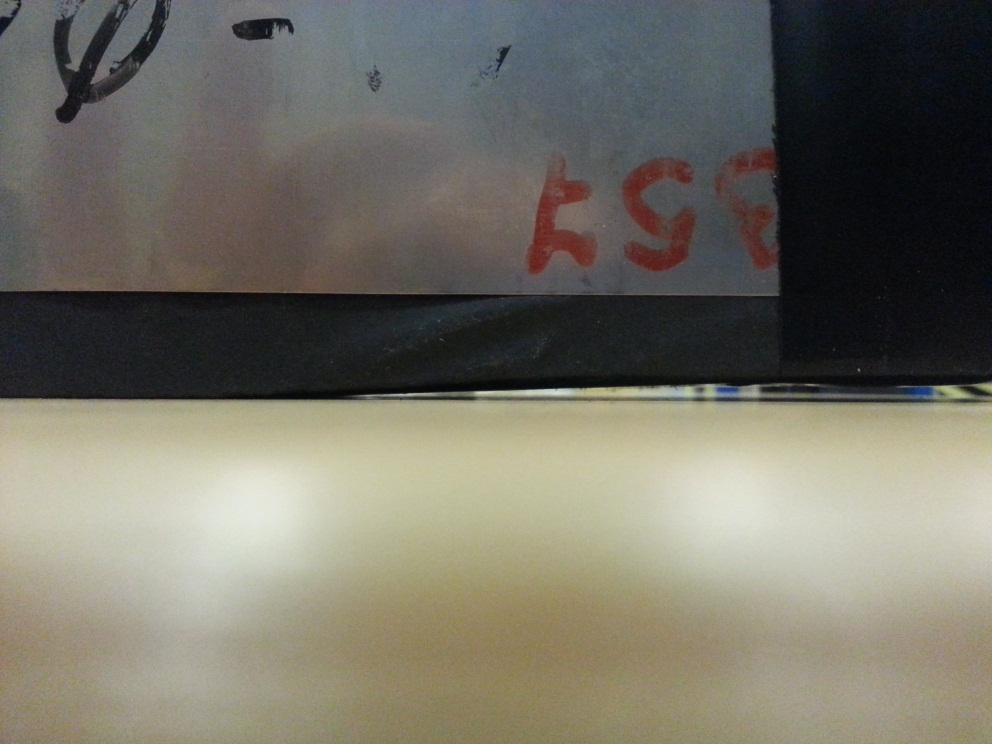 2/5/2013
5
[Speaker Notes: In any case, none of the modules have broken
Integrity of fibers had been tested qualitative with the use of a laser 
Deformations were corrected applying pressure with the help of other modules]
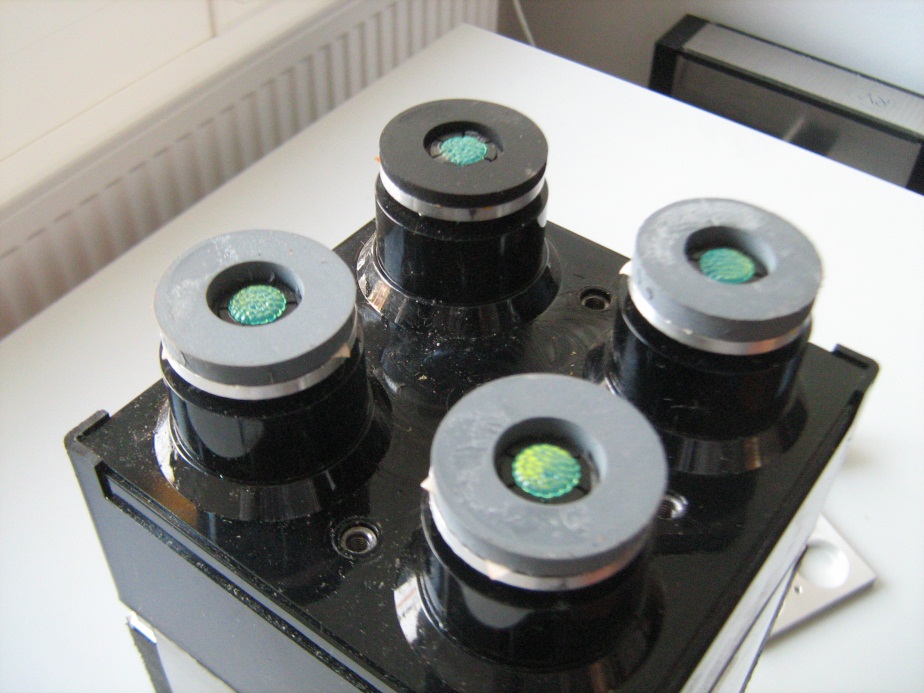 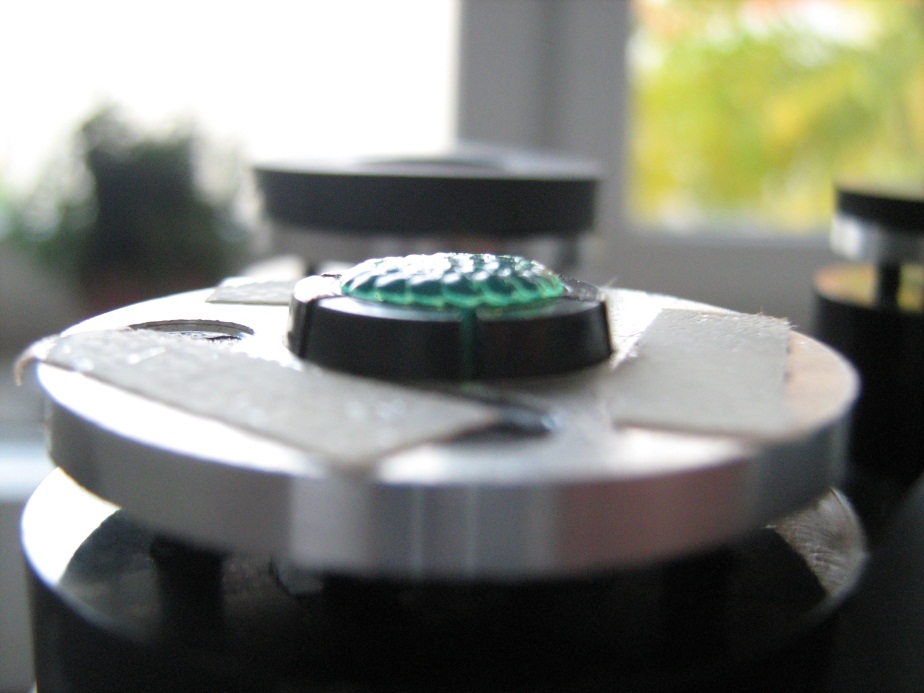 Middle Module
Detail of the WLS fibers (to the PMT)
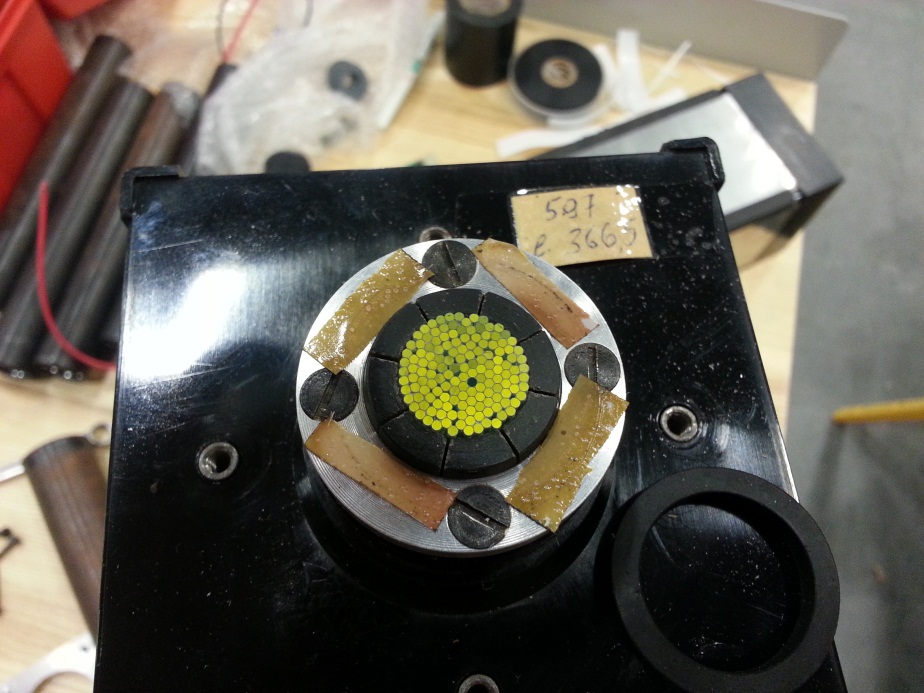 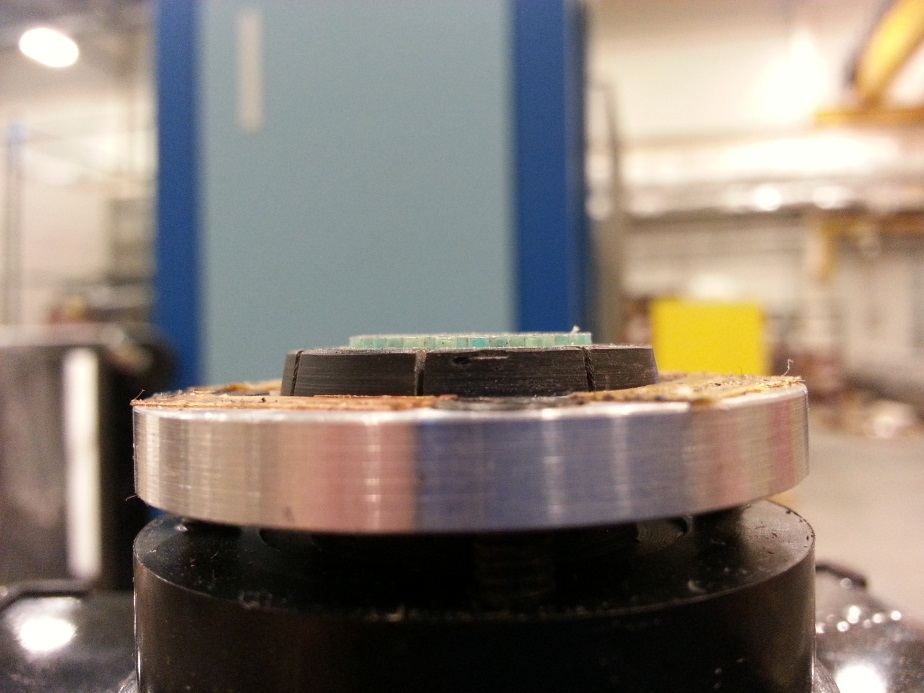 Outer Modules
2/5/2013
6
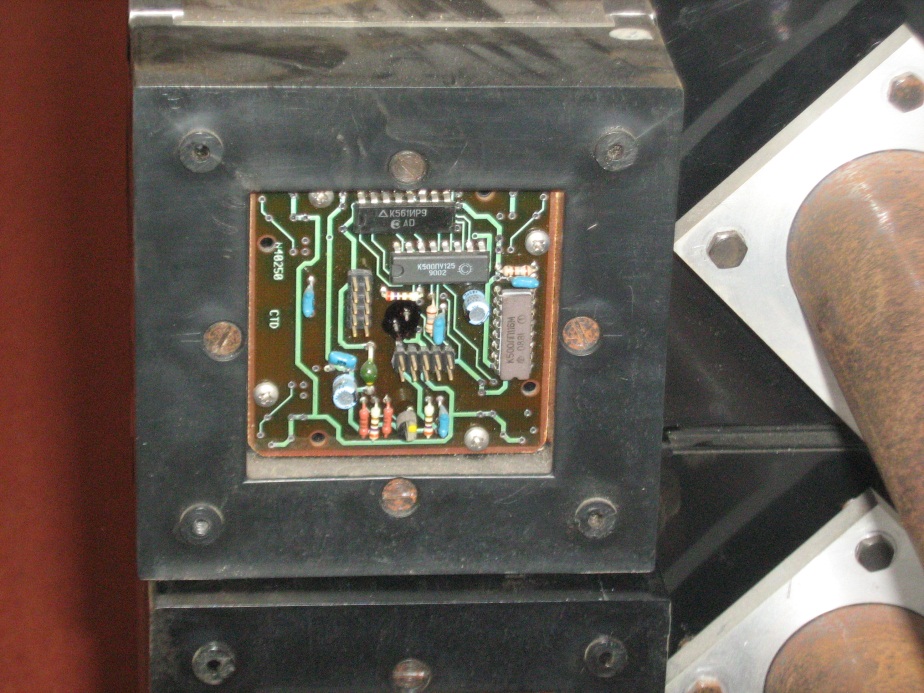 LED controller
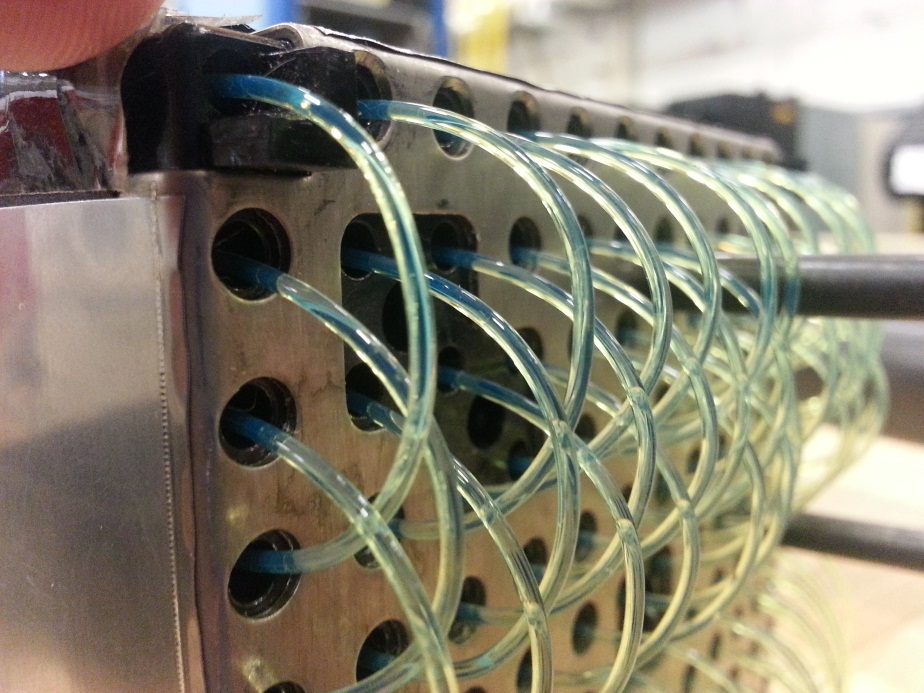 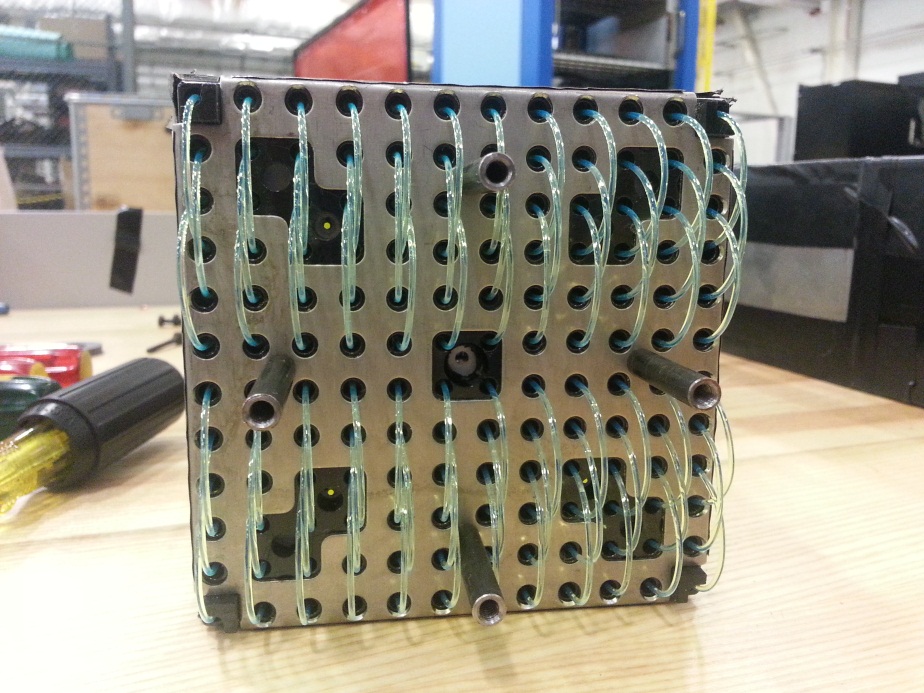 Detail of the WLS fibers at the end cap
Circles show the dummy fibers for the LED (the yellow indicates middle and red outer)
2/5/2013
7
The read-out is made through the PMT FEU-84
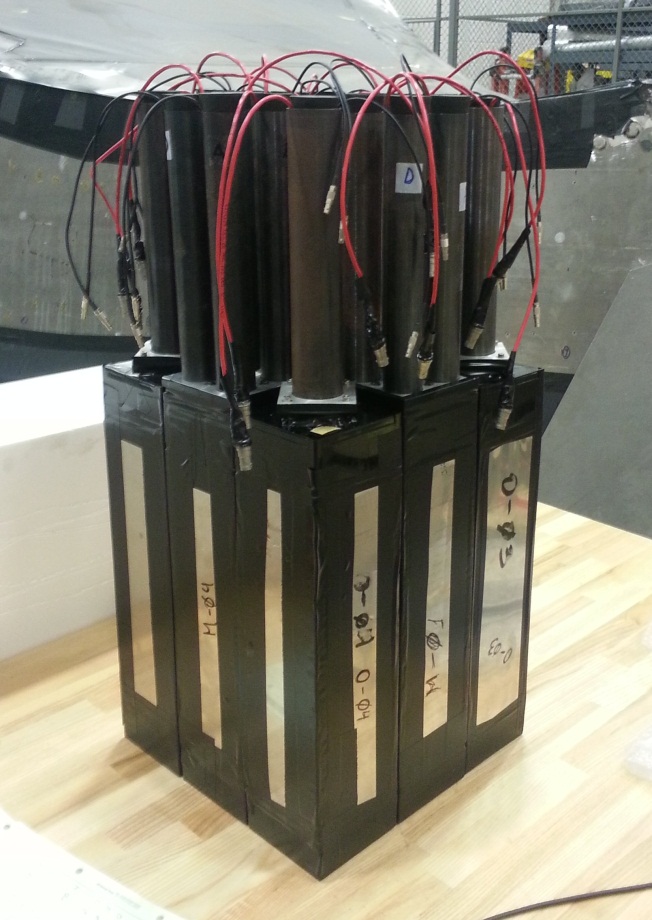 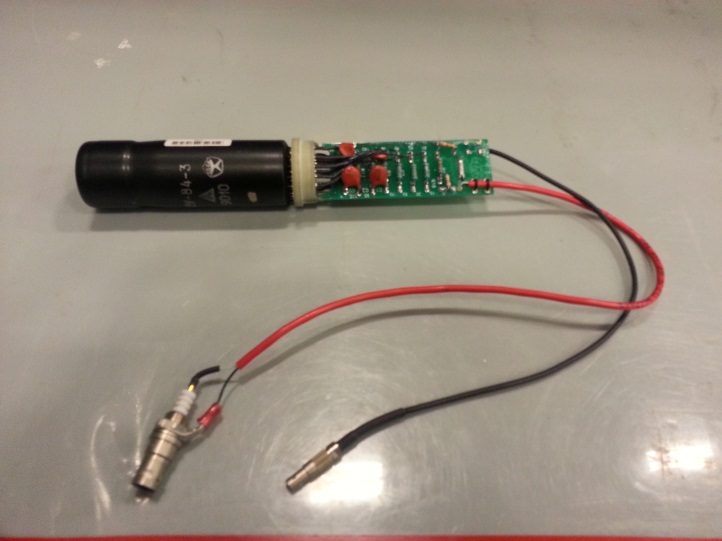 All modules were protected for light leaks, measuring the current drain before and after
This PMT fits perfectly into the allocation tube.
The base is covered with a plastic foil to isolate it from the pipe.

The pipe is ended with a rubber stopper with two slits for the cables.
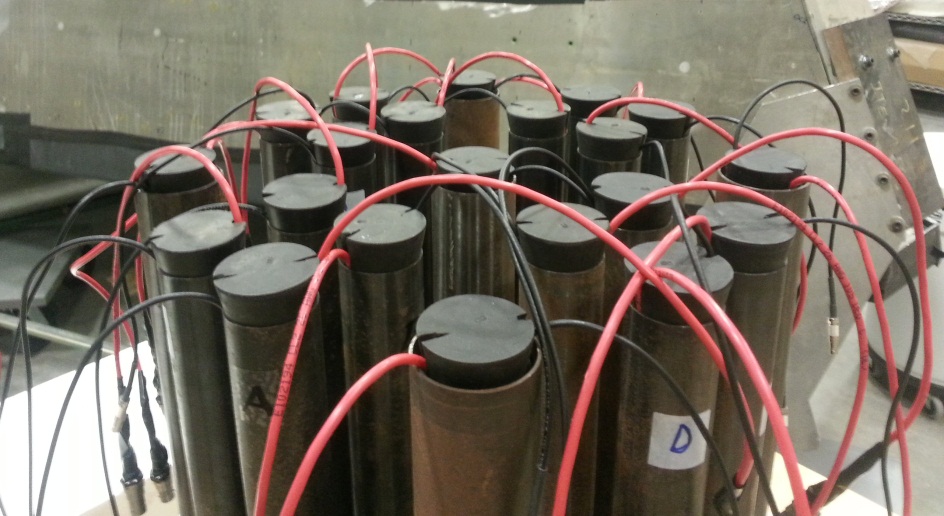 2/5/2013
8
Set-up for cosmic test (in preparation)
The test is being conducted in collaboration with Mark Jones, Alexander Camsonne and Tony Losada (CNU) at TEDF High Bay.

The plan is construct a telescope with a series of scintillator paddles to trigger cosmics which cross only a given module.

We are having more interest in the response of the outer modules but not exclusively.

A wiki web page has been open:
https://hallaweb.jlab.org/wiki/index.php/Sampling_Calorimeter

We expect to start getting data in the following days.
2/5/2013
9
One scintillator 12’’x6’’ paddle on top
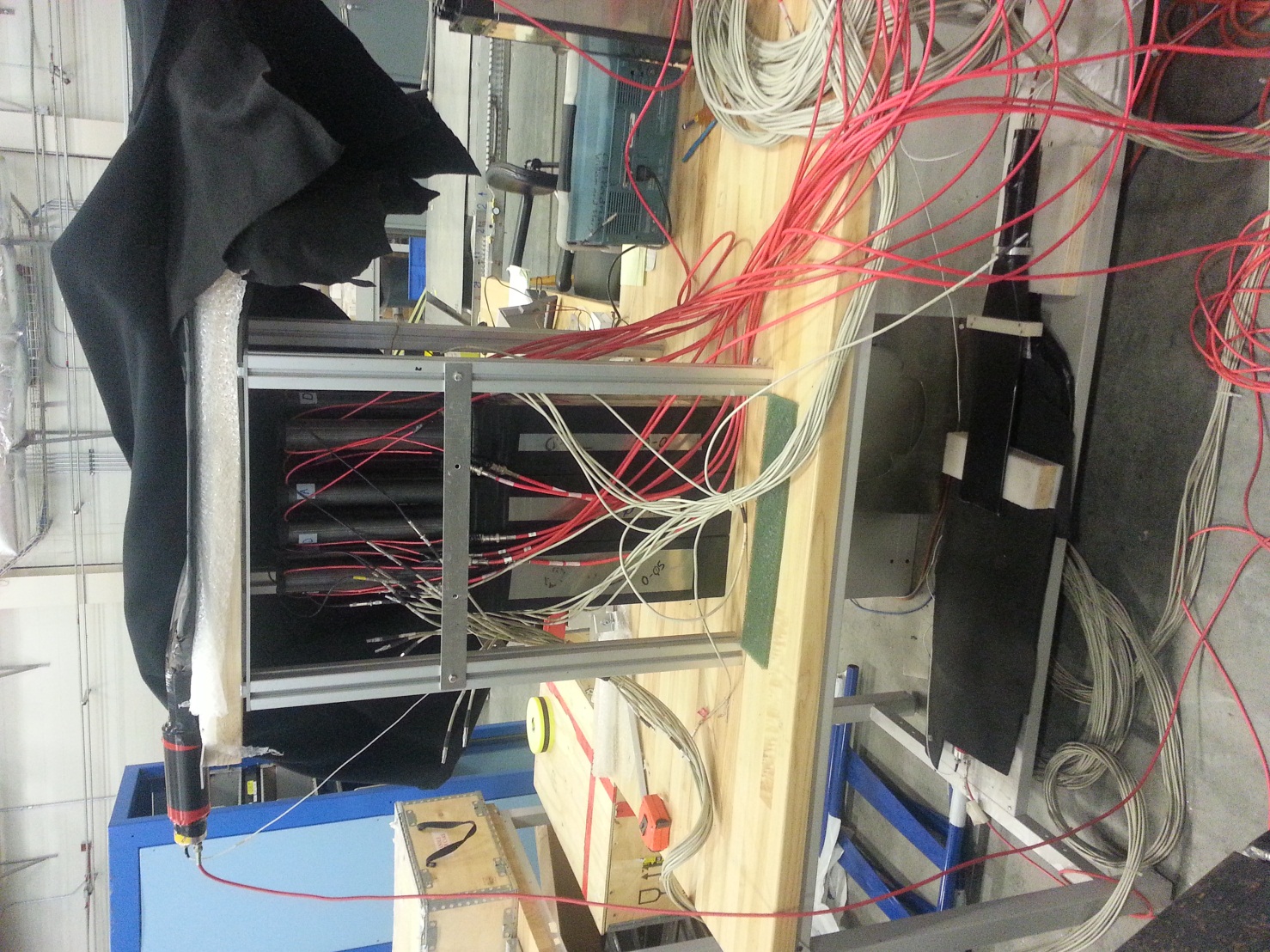 Arrangement of the modules
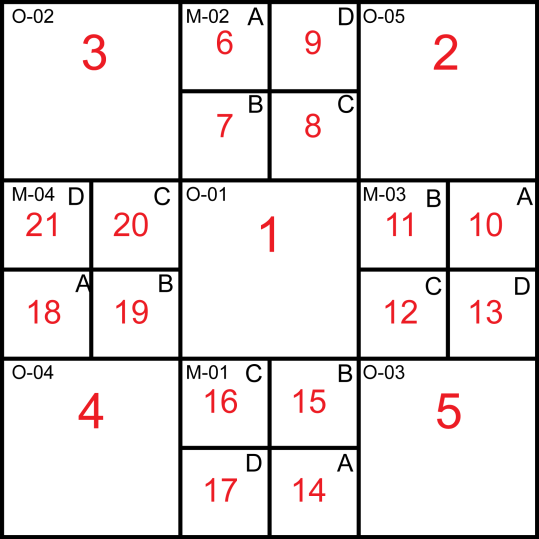 One scintillator 12’’x6’’ paddle with a small paddle of the width of the module on bottom
2/5/2013
10
OUTLOOK
There are discussions with Alexander Vasiliev from IHEP (Protvino-Moscow-Russia) about the feasibility to build new Shskshlik modules. IHEP is planning to build two new calorimeters (SPASCHARM  and PANDA). Their design is of cells of 5.5x5.5 cm2 and 380 layers of lead (0.275mm) and scintillator (1.5mm) with an energy resolution of 3-4%. 
Last weeks we had contact  Zhiwen Zhao from SoLID collaboration since they are planning a forward calorimeter with Shashlyk technique. He agreed to collaborate with us testing and share MC studies.
Also, we are studying the feasibility of a beam test in SLAC in collaboration with Tom Hemmick (StonyBrook). They are interested in test some GEM chambers. Still in discussion and waiting answers.
2/6/2013
11